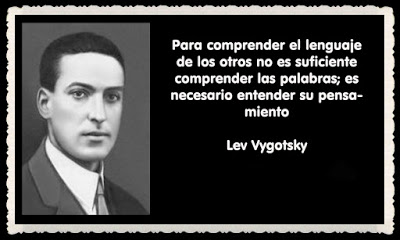 Técnicas de resolución: Preguntas de comprensión lectora
Tipos de pregunta
Preguntas textuales 
Preguntas de inferencia local 
Preguntas de inferencia global 
Preguntas de síntesis 
Preguntas de interpretación 
Preguntas de análisis síntesis 

Preguntas de vocabulario
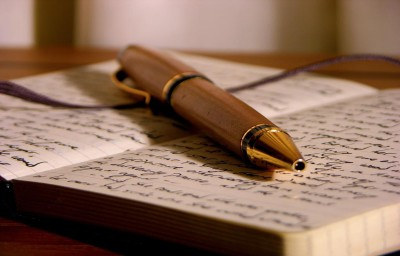 ¿Qué es lo común a los tipos de textos y de preguntas?
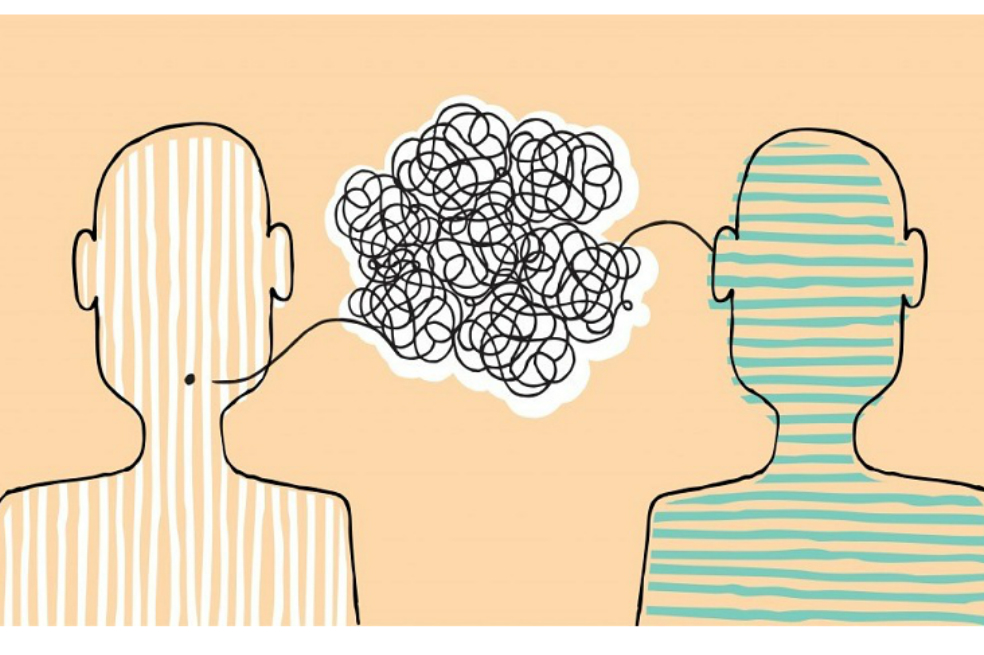 No exigen conocimiento de materia: Los textos serán de comprensión sin conocer el contexto en especifico. Por ejemplo: Los textos científicos serán de divulgación, no especializados. 

Basta una sola palabra para hacer de una respuesta totalmente correcta en una blasfemia: Las respuestas han de ser enfrentadas analíticamente. 

Ya no hay textos de poesía, como mucho pueden colocar versos entremedio de un texto en prosa.
Pregunta textual
¿Qué es? 
Pregunta acerca de lo afirmado explícitamente en el texto
La única forma de que la respuesta sea acertada es que el contenido de la respuesta esté en el texto. Ya sea, con las mismas palabras o de manera análoga

Distractores 
Respuestas que cambian el contenido del texto 
Respuesta cuyo contenido se infiere: No está explicito. 
Respuesta parcialmente correcta. Ejemplo: Comienzo correcto, final distorsionado.
Reconocimiento de 
preguntas textuales 
En el texto se afirma que… 
En el párrafo 2 se dice que… 
Según lo expresado en…
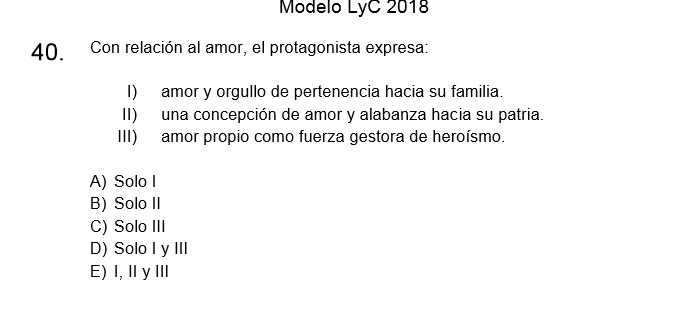 Pregunta de inferencia local
¿Qué es? 

Pregunta que busca contenido implícito dentro de una parte especifica del texto. 
La respuesta está en el texto, pero exige un proceso mental lógico para llegar a ella, no está explicito.

Distractor
Afirmación que no se puede inferir a partir de ningún marcador textual, sin importar que dicha afirmación sea cierta o no.
Reconocimiento de 
preguntas inferencia local 
Del párrafo 1 y 2 se puede colegir… 
Del la oración expresada en el 4to párrafo se infiere que…
Pregunta de inferencia global
¿Qué es? 
Pregunta que busca contenido implícito dentro del texto como un todo 
Distractor
Afirmación que no se puede inferir a partir de la conjunción lógica de los marcadores textuales del texto, sin importar que dicha información sea cierta o no. 
Afirmación textual, no atingente a la pregunta.
Reconocimiento de preguntas de inferencia global 
Del texto se puede inferir que… 
Se desprende que 
Se infiere que el texto es parte de…
Pregunta de síntesis
¿Qué es? 
Es un tipo de pregunta que busca la correcta sinterización del contenido de un texto 
En una pregunta de síntesis se pregunta por el tema, puede ser global o local. 
El tema responde a la simple formula de sujeto + predicado 
Tema: Sujeto + Predicado 
En el caso de las preguntas de síntesis el sujeto corresponde a lo que se habla 
El predicado corresponde a lo que se dice sobre lo que se habla 
Ejemplo: Sujeto: Los frutos secos.  Predicado: Son saludables
Pregunta de síntesis
Reconocimiento de preguntas de síntesis 
¿Cuál es el tema del párrafo X?  Local
¿Cuál sería un título adecuado para el texto? – Global 
 
Distractores comunes  
Cambio de sujeto o predicado.
  Ejemplo: Las peras son saludables, Los frutos secos son deliciosos. 
Sujeto más especifico: Las nueces son saludables
Sujeto más general : Los frutos son saludables.
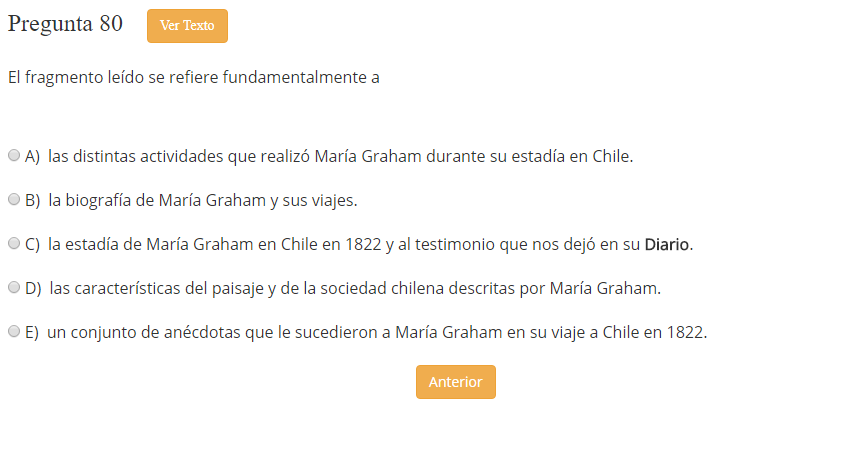 Síntesis global
Pregunta de intención comunicativa
¿Qué es? 
La intención comunicativa es el resultado que busca el emisor con el hecho de emitir el texto
Intención comunicativa = Intención general + Tema
La intención general es el motivo por el cual se escribe el texto. 
Para discernir cuál es la intención general sirve plantearse ¿En qué situación el emisor fracasaría en su pretensión por la cual emite el texto? Ejemplo: Un texto publicitario fracasa si es que no promueve la adquisición de un bien o servicio. 
Reconocimiento de preguntas de intención comunicativa 
¿Cuál es la función discursiva del texto? 
El emisor escribe el texto con el propósito de…
Síntesis local
Preguntas de análisis-síntesis
Tipo de pregunta de síntesis que exige la comparación entre dos elementos del texto para así establecer relaciones.  
Al igual que la pregunta de intención comunicativa, esta alude a la acción fundamental que se lleva a cabo en ese trozo del texto.
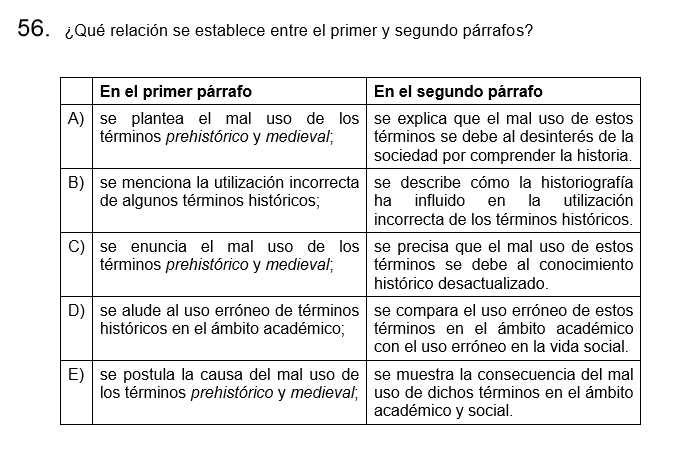 “El análisis consiste en la separación de las partes de esas realidades hasta llegar a conocer sus elementos fundamentales y las relaciones que existen entre ellos. La síntesis, por otro lado, se refiere a la composición de un todo por reunión de sus partes o elementos.”
Preguntas de interpretación
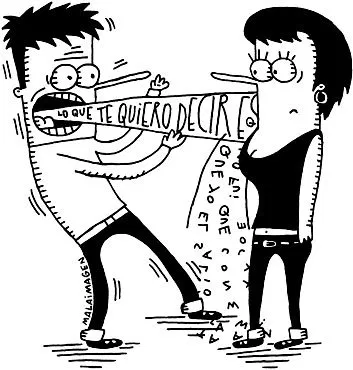 ¿Qué es?
Tipo de pregunta que busca una formulación análoga del contenido: Lo mismo en otras palabras. 
Connotativo a denotativo y viceversa: Sentido literal a figurado o figurado a literal. 
Se piden extractos del texto, la respuesta está en el extracto, no en otro lado. 

Distractores comunes 
Respuesta que correctamente entrega contenido no referente a la cita que se está preguntando
Respuesta incompleta: No traduce la totalidad del enunciado 
Pregunta parcialmente correcta
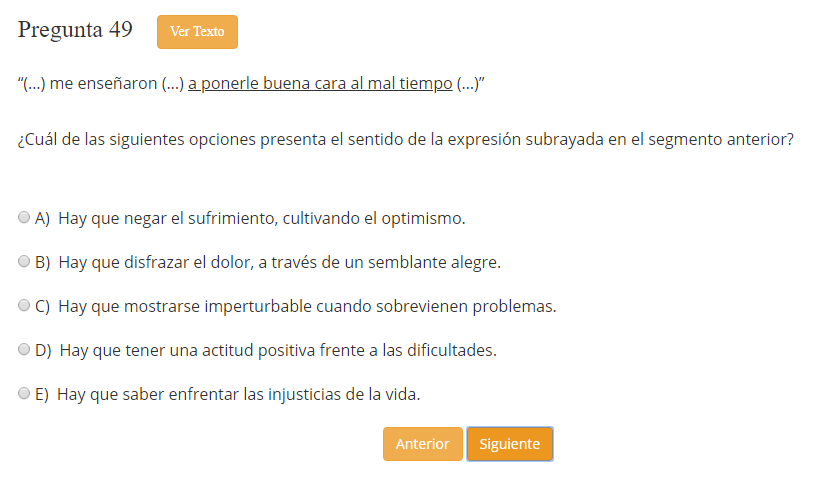 Tips
La PSU de lenguaje es una prueba de desgaste contra el tiempo, se ha de ahorrar tiempo y energía.
Leer las preguntas antes de comenzar las lecturas: Estas dan respuesta a cómo y dónde se ha de enfocar la lectura del texto. 
Leer el título: Información que permite saber de antemano sobre lo que tratará el texto 
 No recurrir a conocimientos previos para sellar falta de entendimiento que el texto responde.